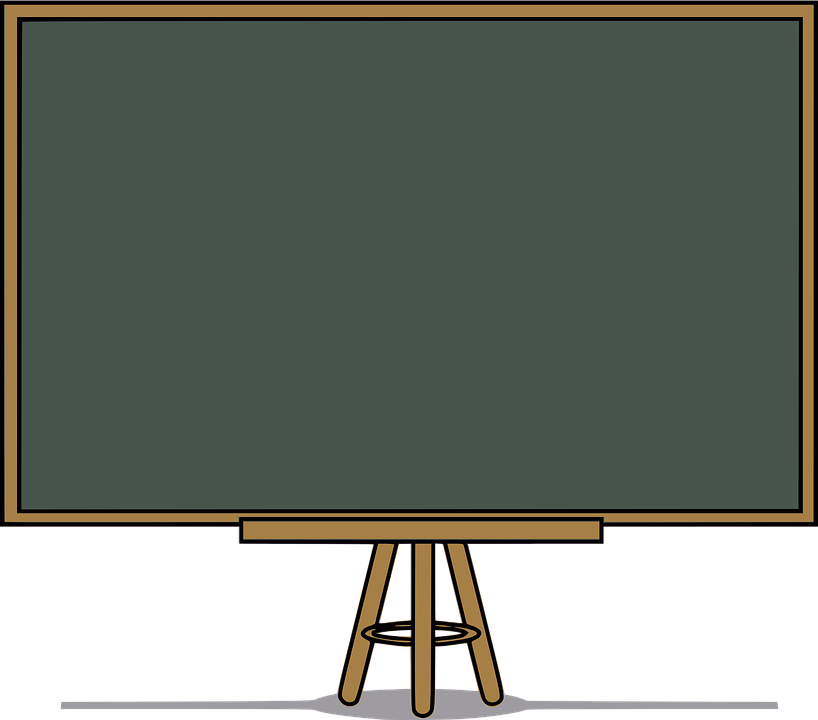 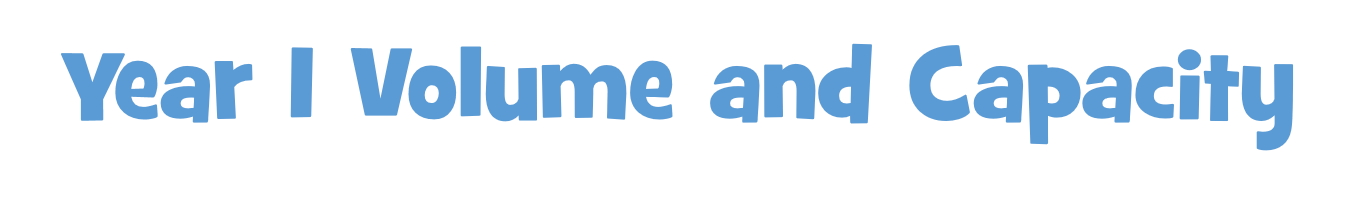 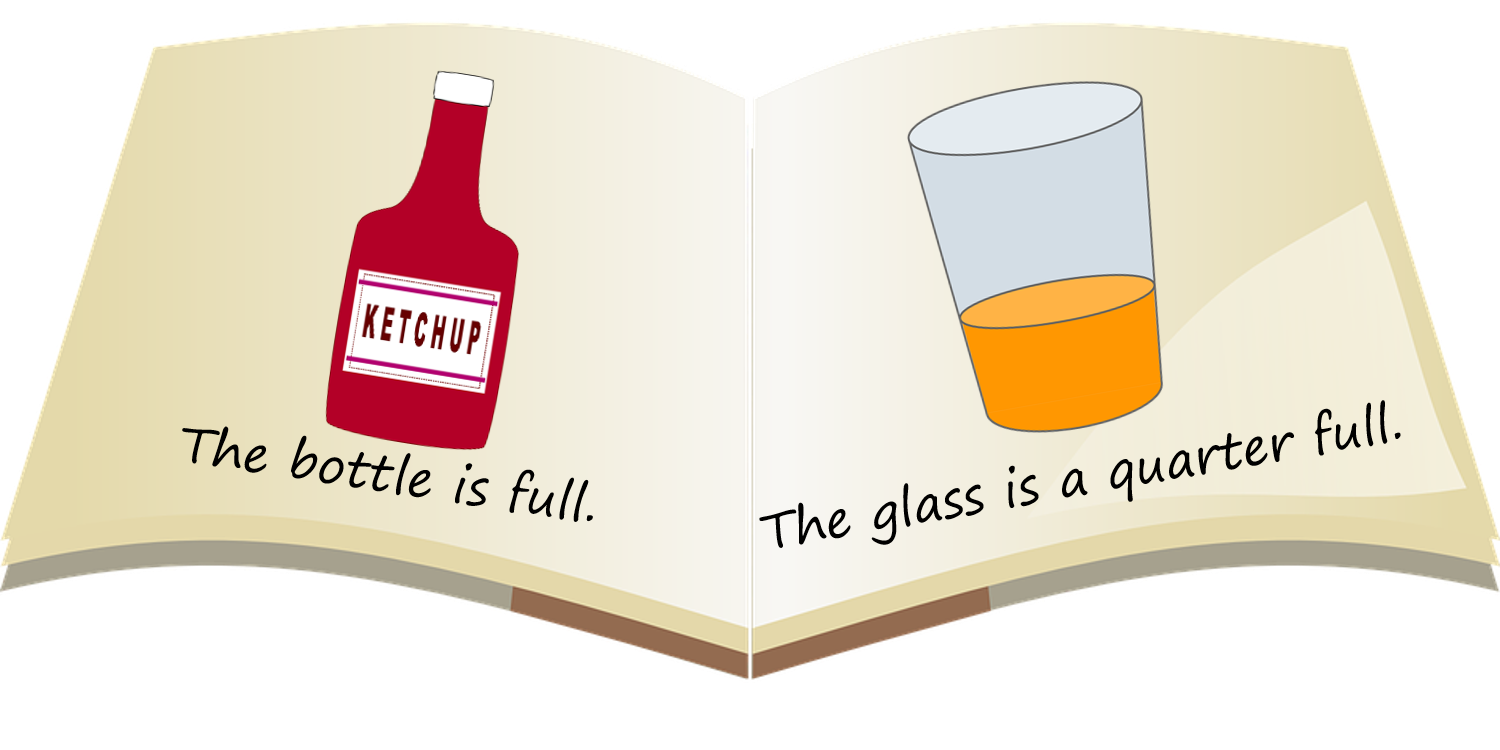 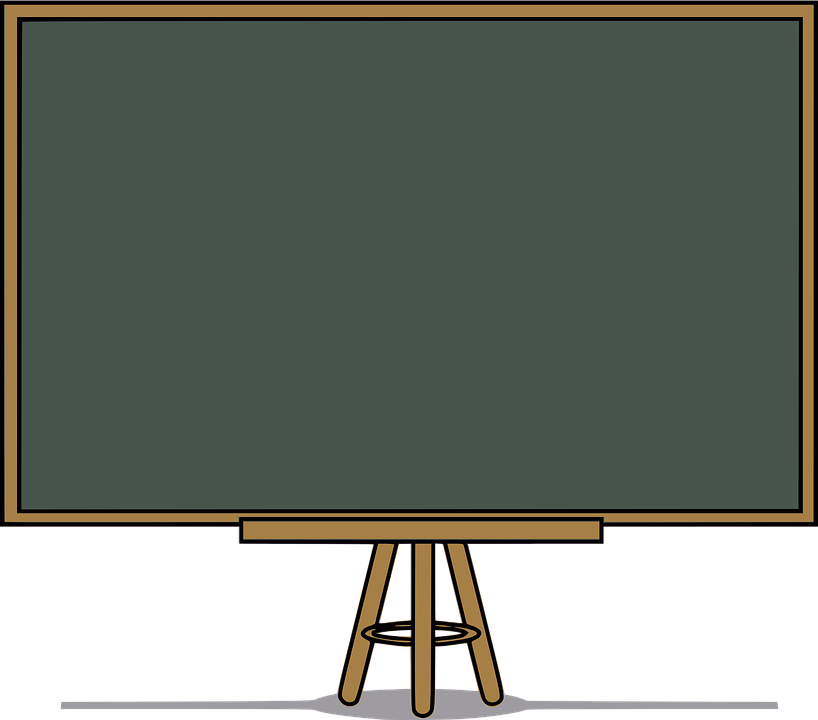 Volume is the amount of space something is taking up inside a container.
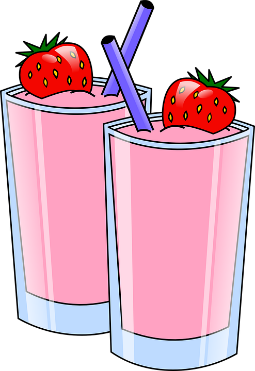 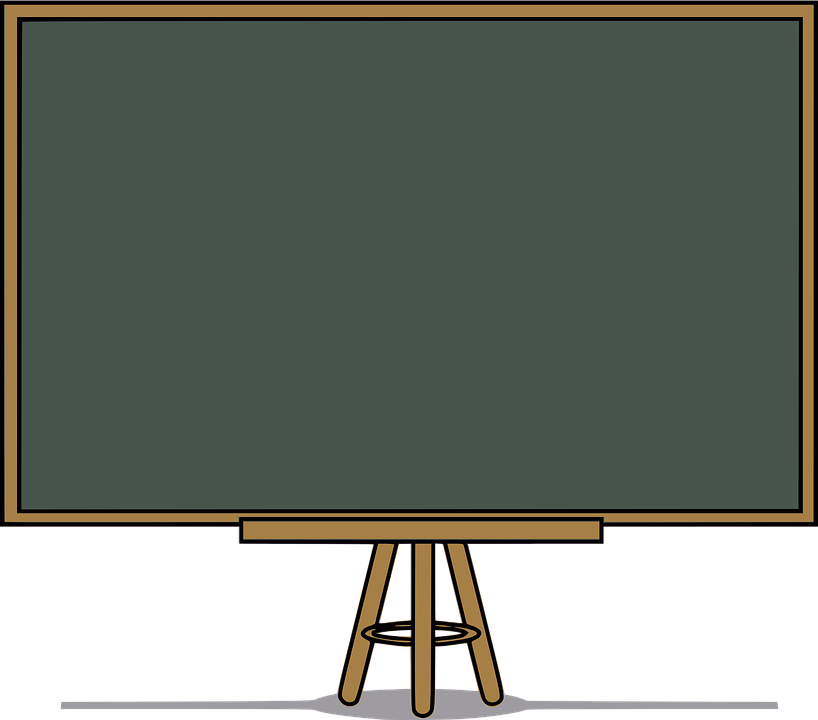 We can describe the volume of the contents in a container by using the words empty or full.
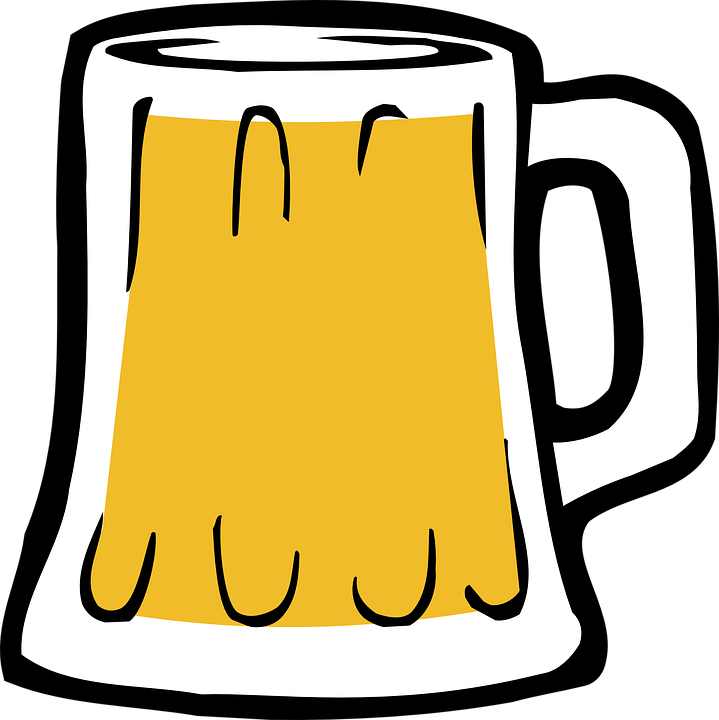 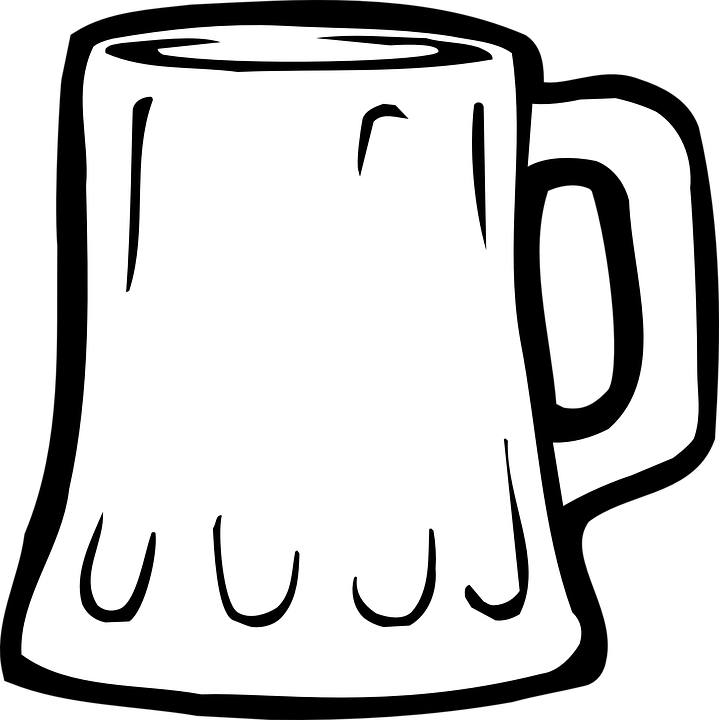 empty
full
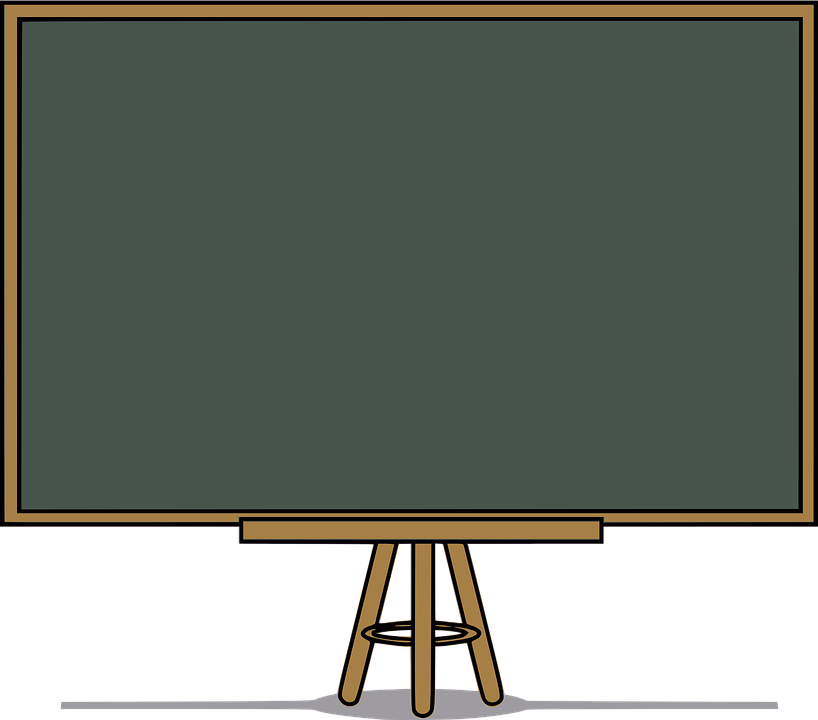 This glass is empty.
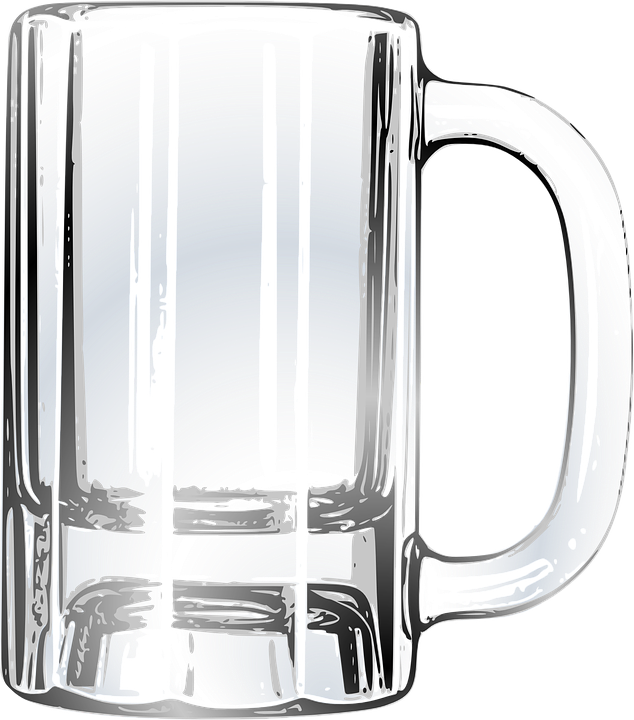 empty
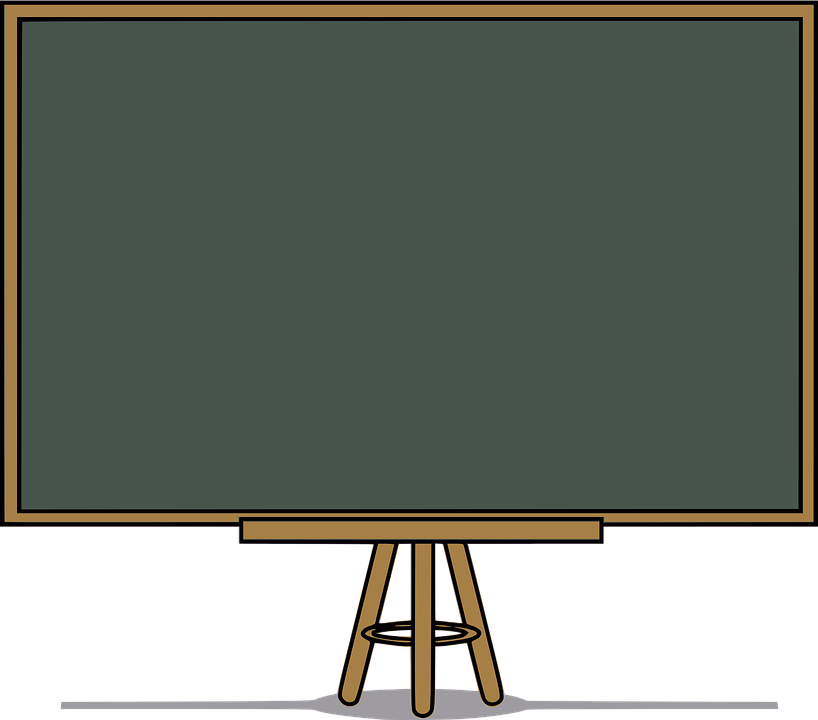 This jar is full.
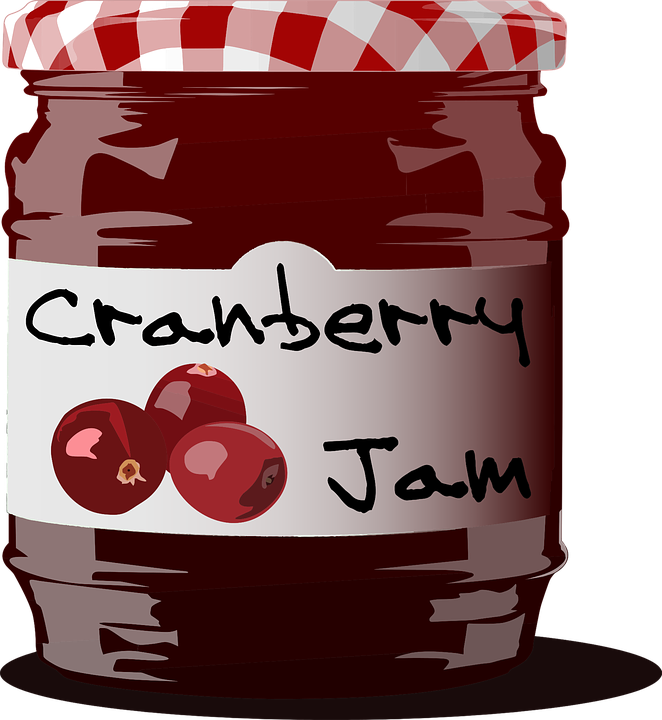 full
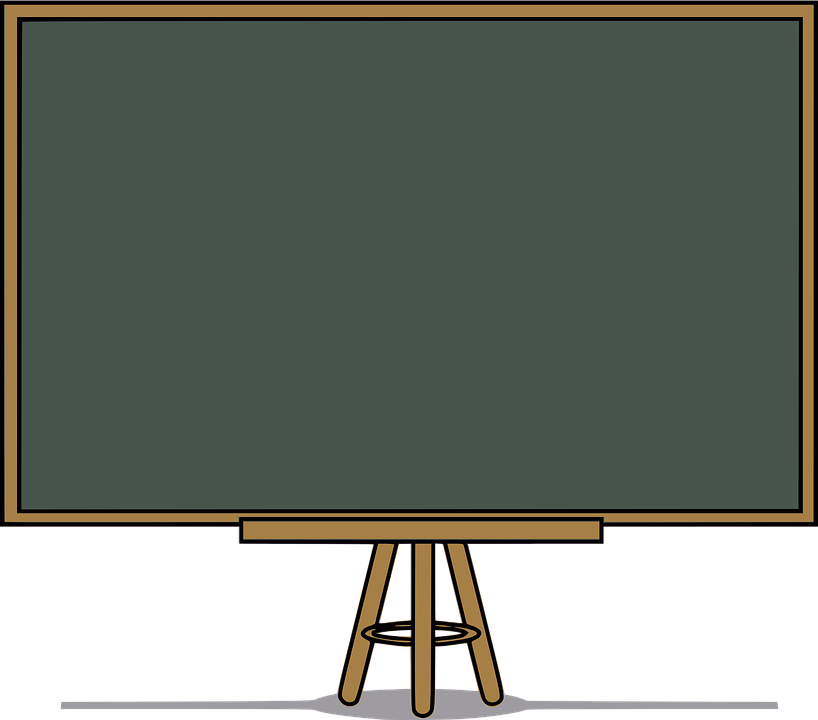 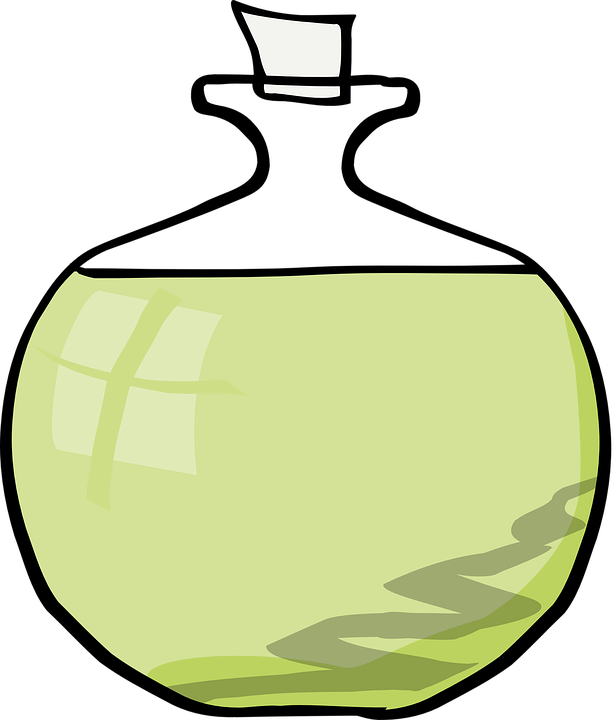 This container is nearly full.
nearly full
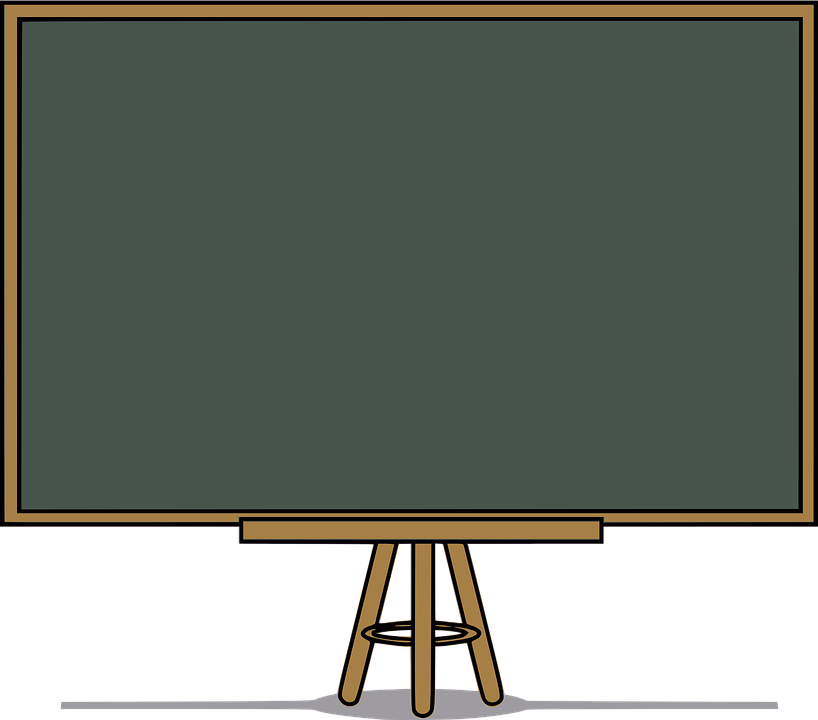 This container is nearly empty.
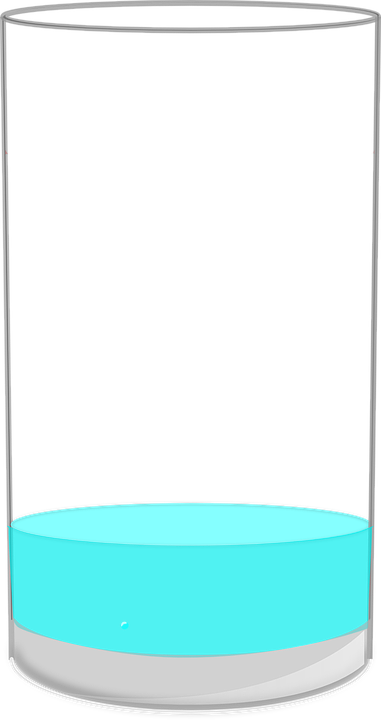 nearly empty
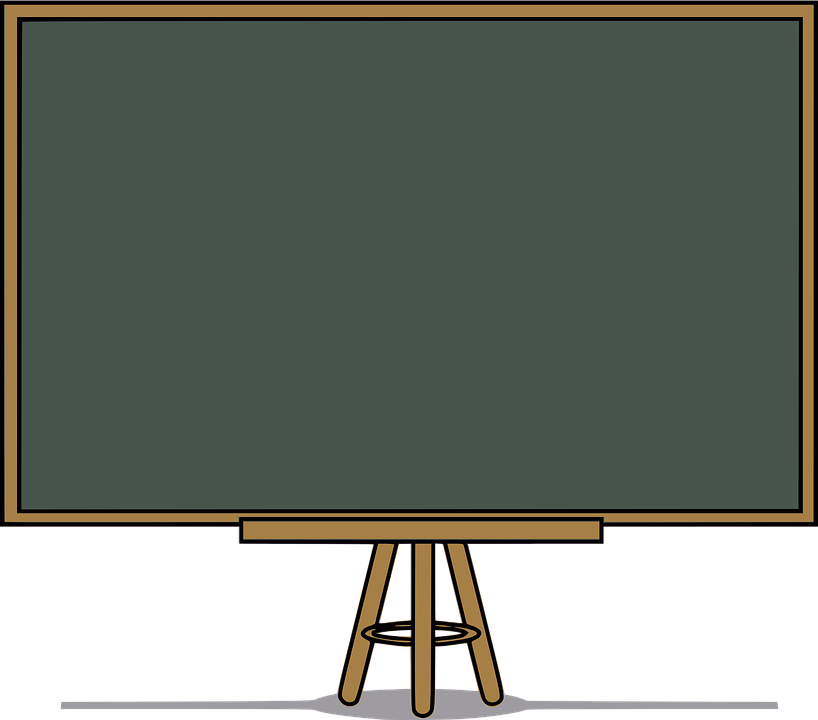 This container is half full.
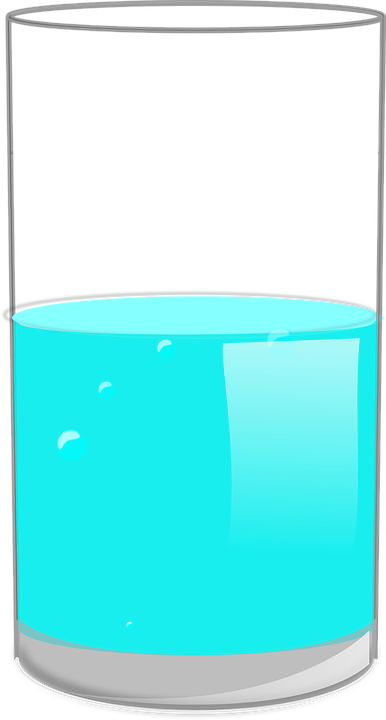 half full
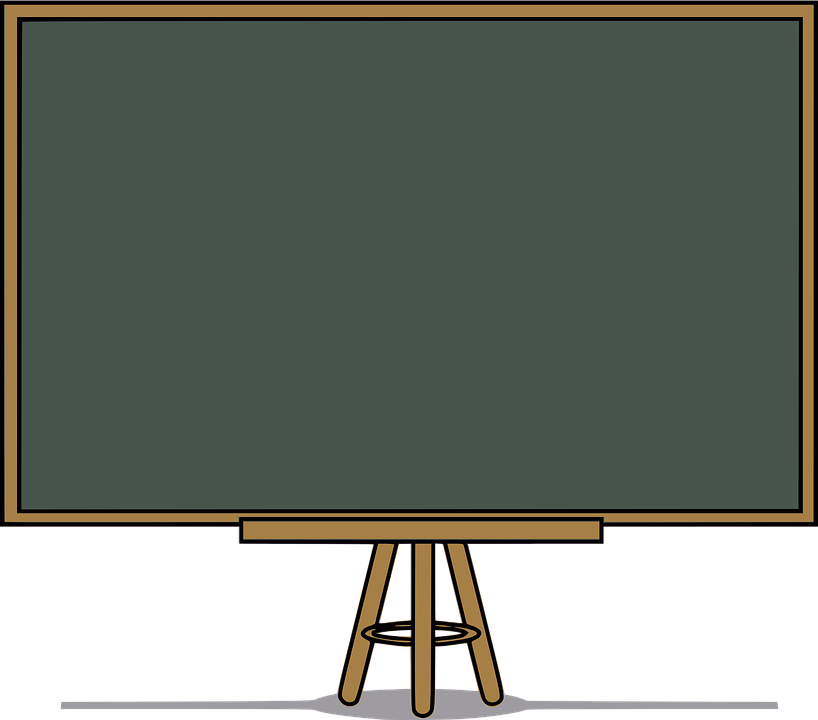 This container is quarter full.
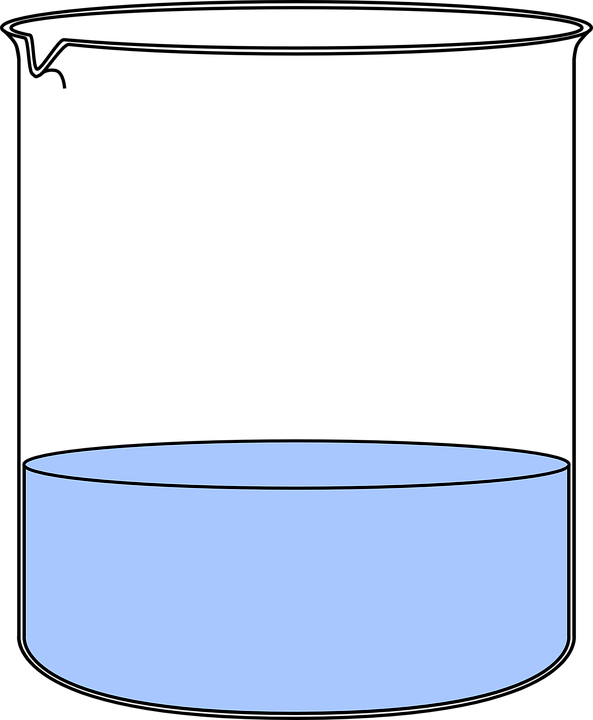 quarter full
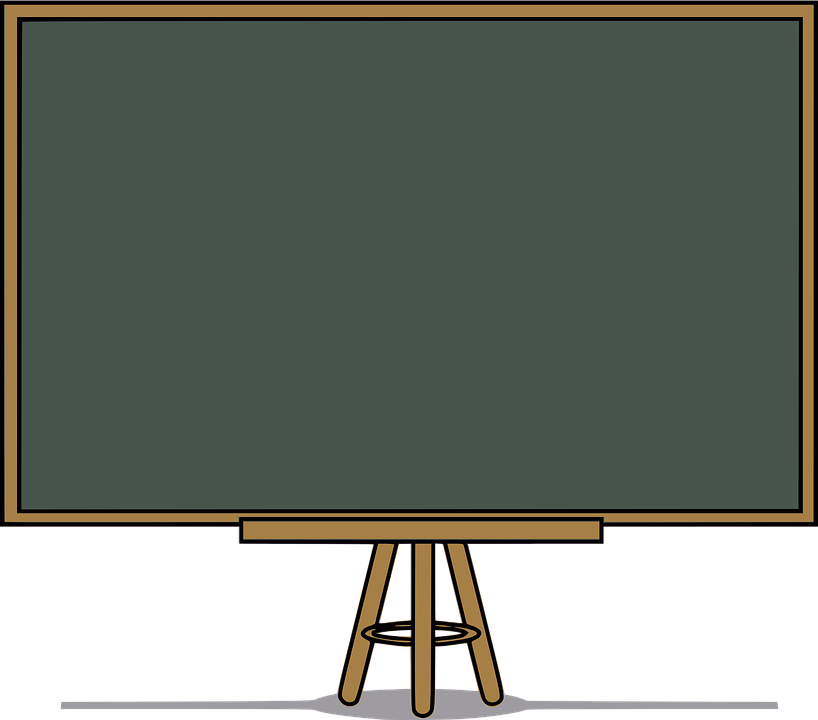 What word or words describe the volume in this container?
empty
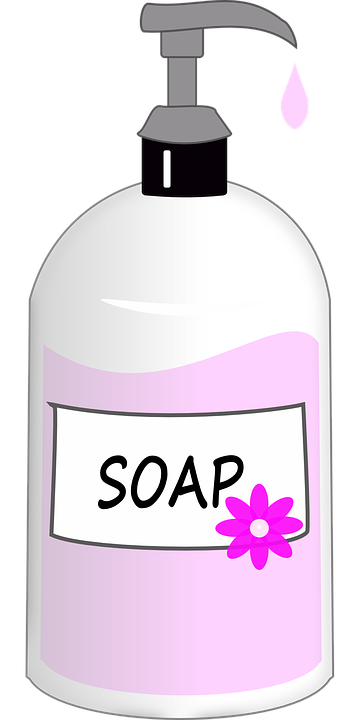 nearly empty
quarter full
half full
nearly full
full
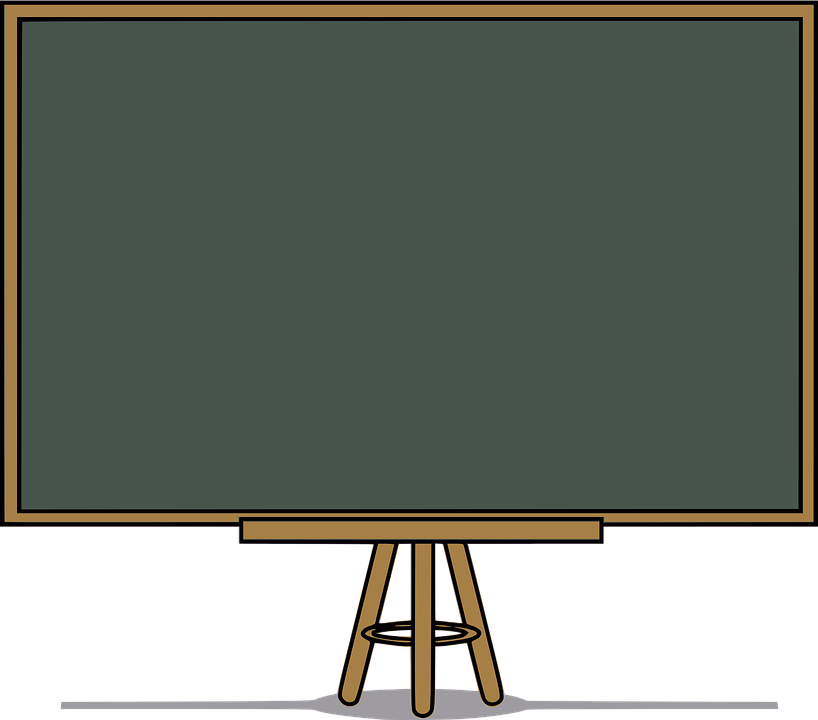 What word or words describe the volume in this container?
empty
nearly empty
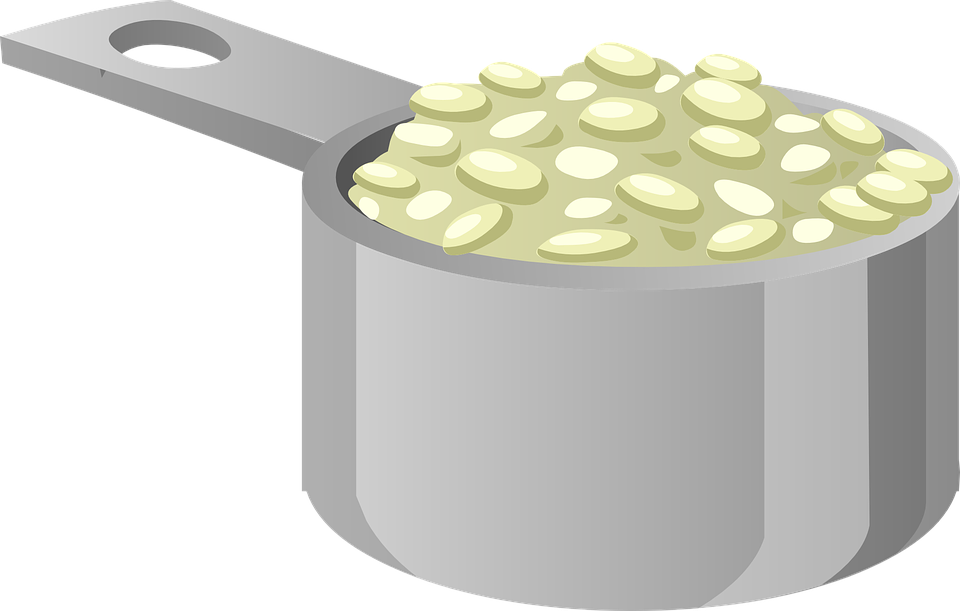 quarter full
half full
nearly full
full
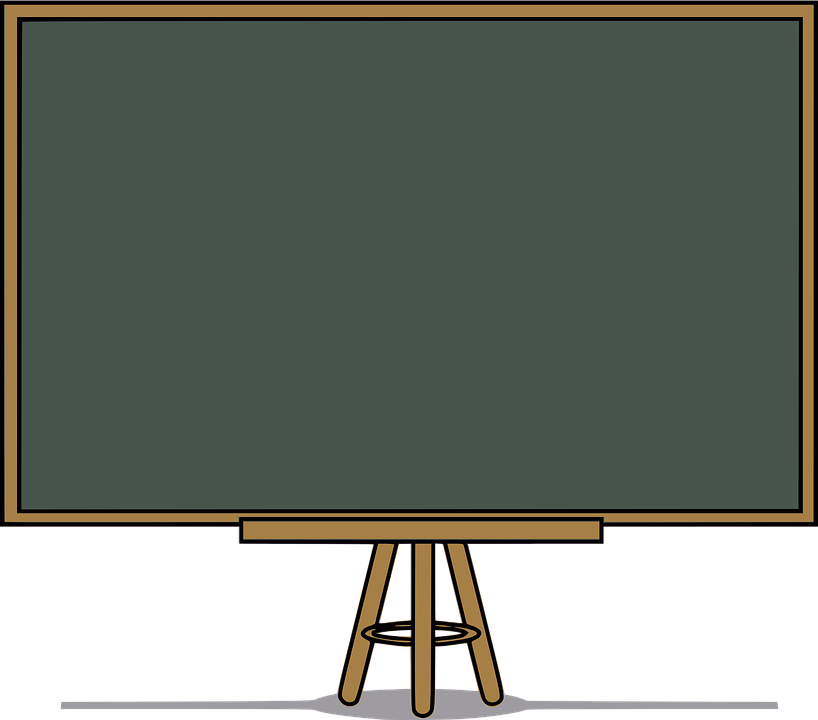 What word or words describe the volume in this container?
empty
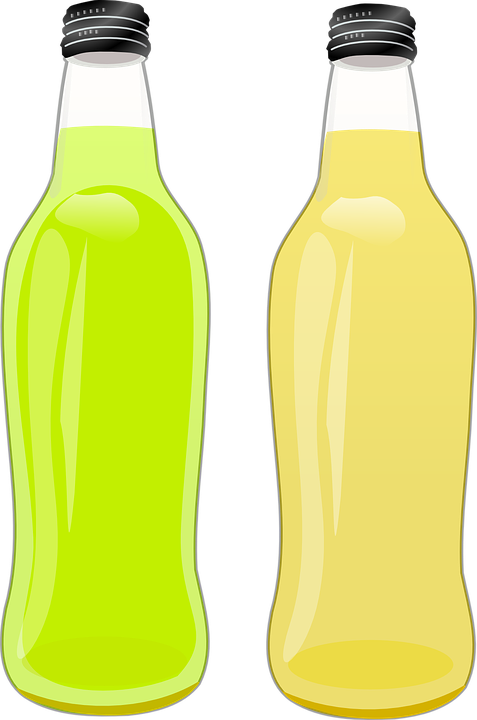 nearly empty
quarter full
half full
nearly full
full
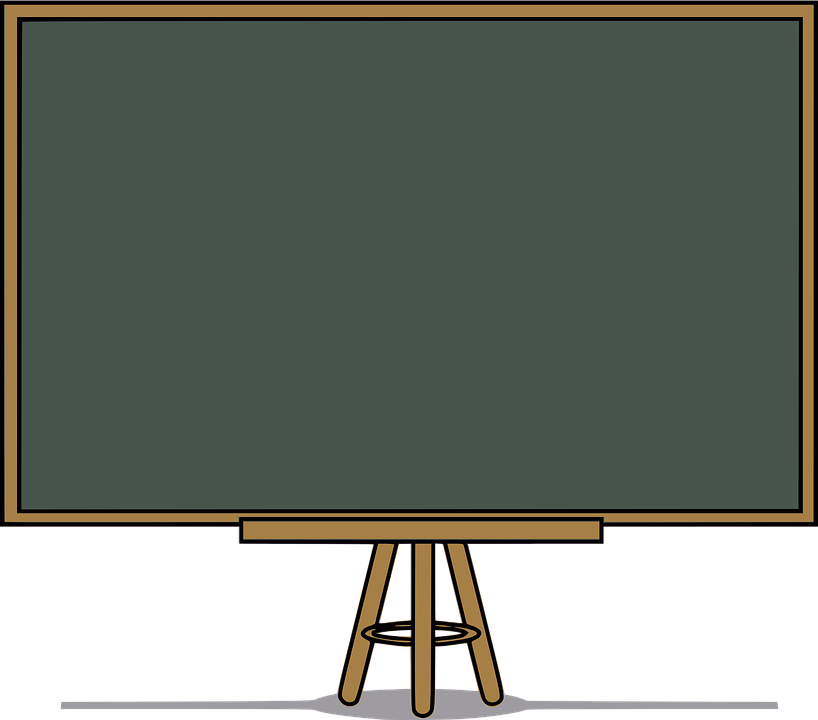 What word or words describe the volume in this container?
empty
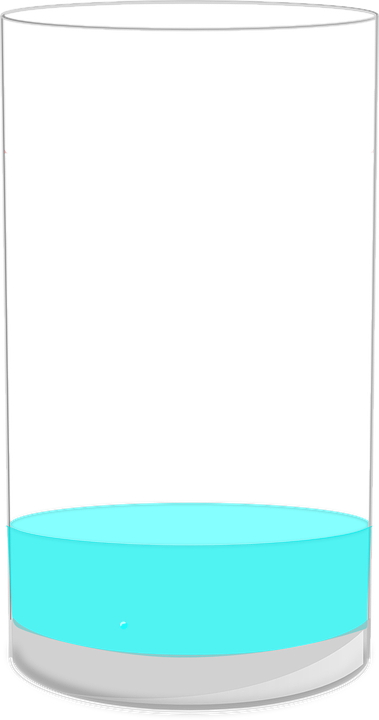 nearly empty
quarter full
half full
nearly full
full
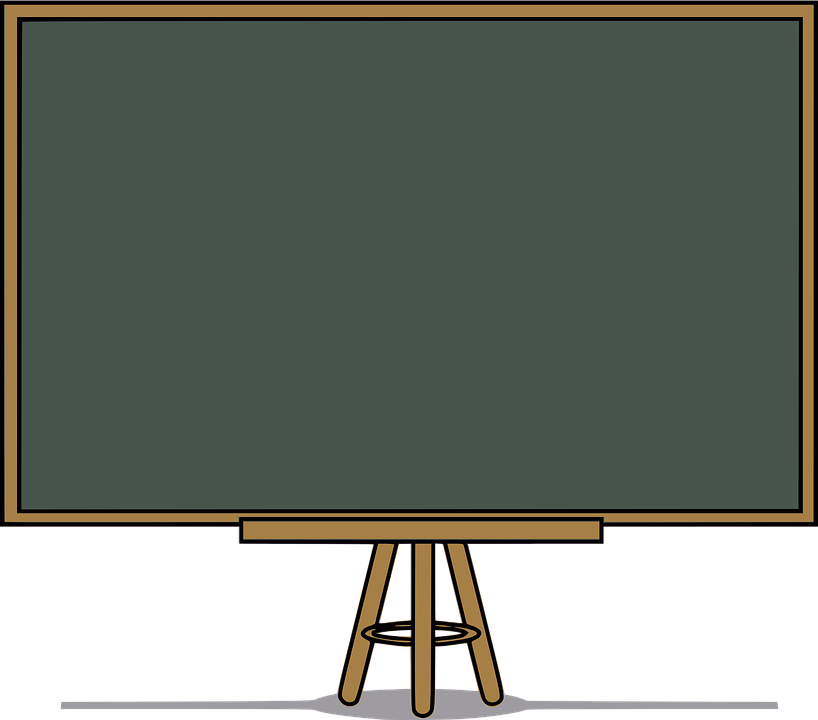 What word or words describe the volume in this container?
empty
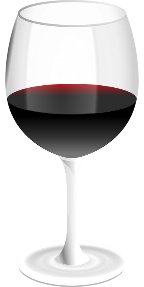 nearly empty
quarter full
half full
nearly full
full